«Формирование практических учений обучающихся в процессе внеурочной деятельности по технологии в основной школе»





Санкт-Петербург  2024
«Формирование практических учений обучающихся в процессе внеурочной деятельности по технологии в основной школе»
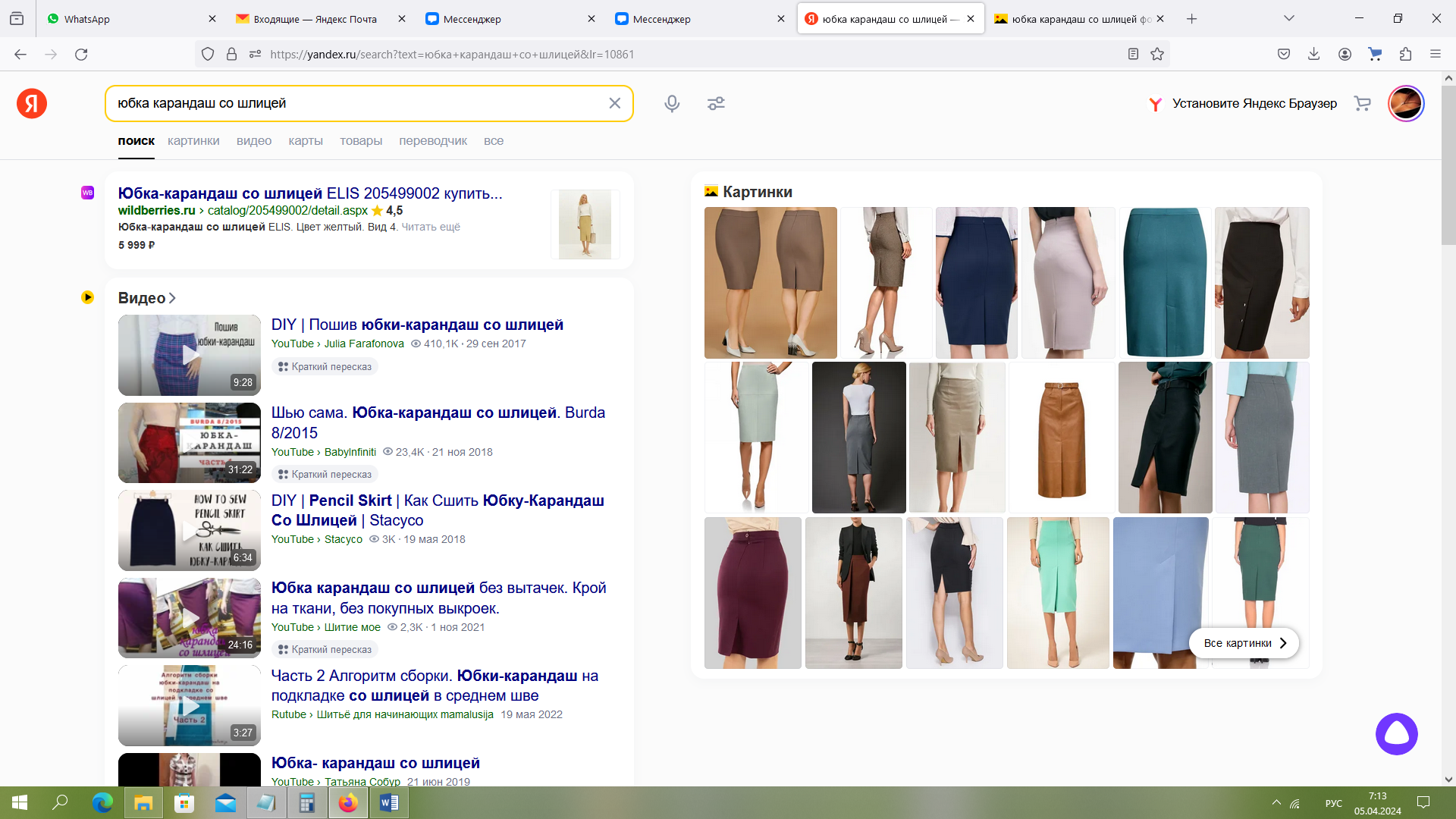 Цель исследования: выявить приемы формирования практических умений обучающихся во внеурочной деятельности по технологии в основной школе при изготовлении швейного поясного изделия.
Объект исследования: условия формирования практических умений обучающихся во внеурочной деятельности по технологии в основной школе.
Предмет исследования: приемы формирования практических умений обучающихся во внеурочной деятельности по технологии при изготовлении швейного поясного изделия.
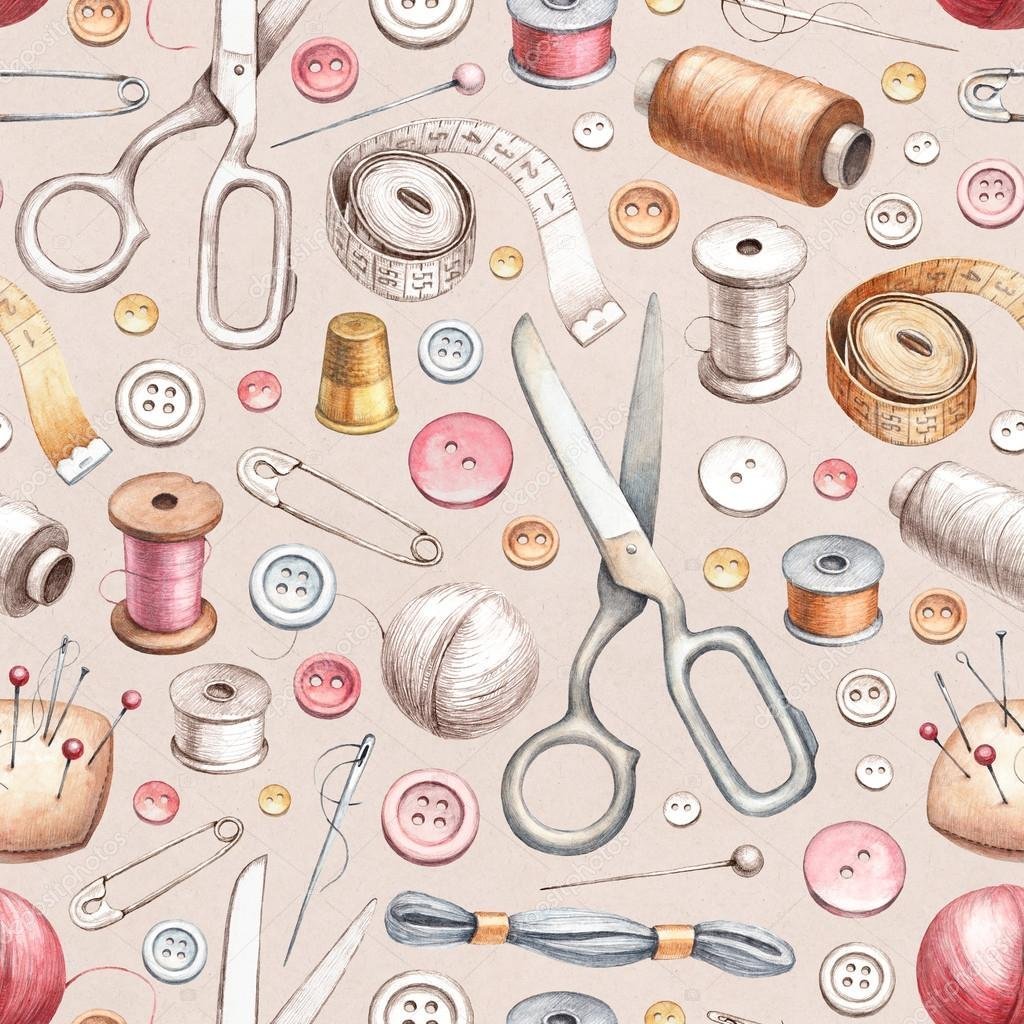 ЗАДАЧИ РАБОТЫ:
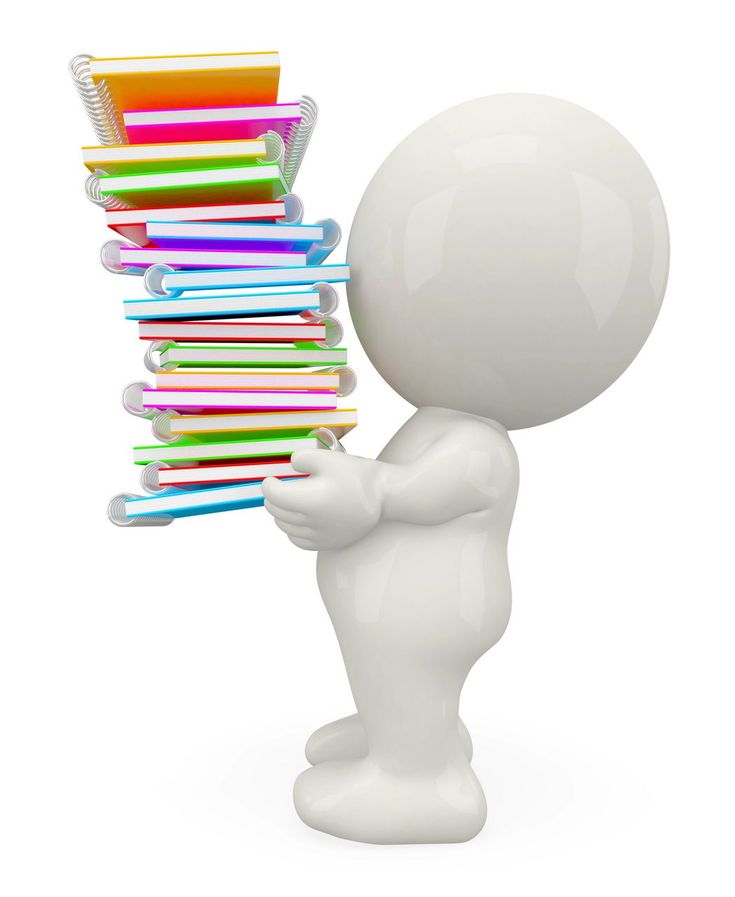 1. Рассмотреть теоретические основы формирования практических умений обучающихся в процессе внеурочной деятельности по технологии в основной школе.
  2. Исследовать историю и современность швейного производства.
  3. Проанализировать приемы обучения и основные виды деятельности обучающихся при изготовлении юбки-карандаша.
4. Разработать технологическую карту внеурочного занятия в 8 классе по изготовлению поясного изделия.
   5. Обозначить результативность формирования практических умений обучающихся в процессе внеурочной деятельности по технологии в основной школе при изготовлении швейного поясного изделия.
Содержание работы
ГЛАВА 1. ТЕОРЕТИЧЕСКИЕ ОСНОВЫ ФОРМИРОВАНИЯ ПРАКТИЧЕСКИХ УМЕНИЙ ОБУЧАЮЩИХСЯ В ПРОЦЕССЕ ВНЕУРОЧНОЙ ДЕЯТЕЛЬНОСТИ ПО ТЕХНОЛОГИИ В ОСНОВНОЙ ШКОЛЕ
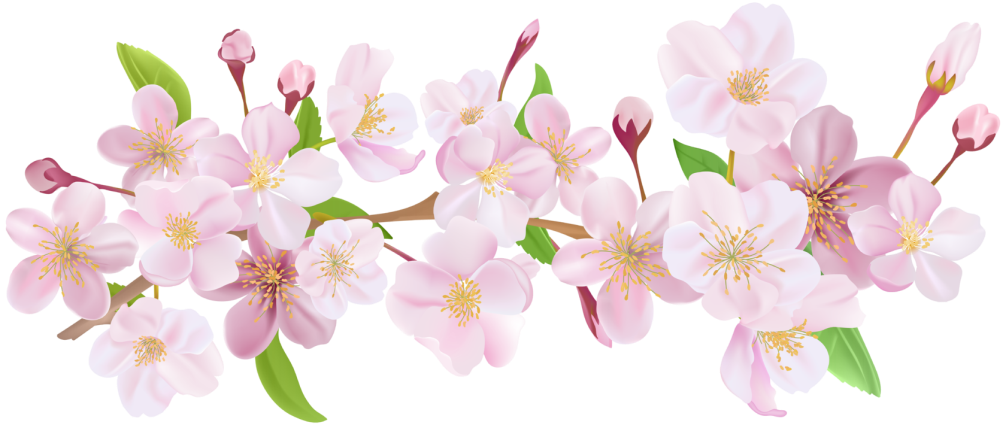 ГЛАВА 2. ОСОБЕННОСТИ ФОРМИРОВАНИЯ ПРАКТИЧЕСКИХ УМЕНИЙ ОБУЧАЮЩИХСЯ В ПРОЦЕССЕ ВНЕУРОЧНОЙ ДЕЯТЕЛЬНОСТИ ПО ТЕХНОЛОГИИ В ОСНОВНОЙ ШКОЛЕ ПРИ ИЗГОТОВЛЕНИИ ПОЯСНОГО ИЗДЕЛИЯ
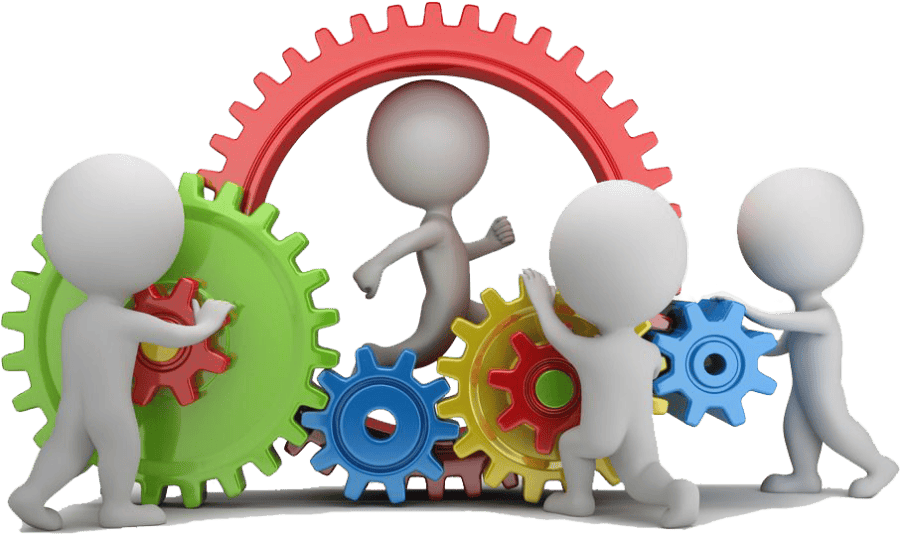 Внеурочная деятельность – это занятость обучающихся, отличная от традиционной урочной, которая может осуществляться в различных видах
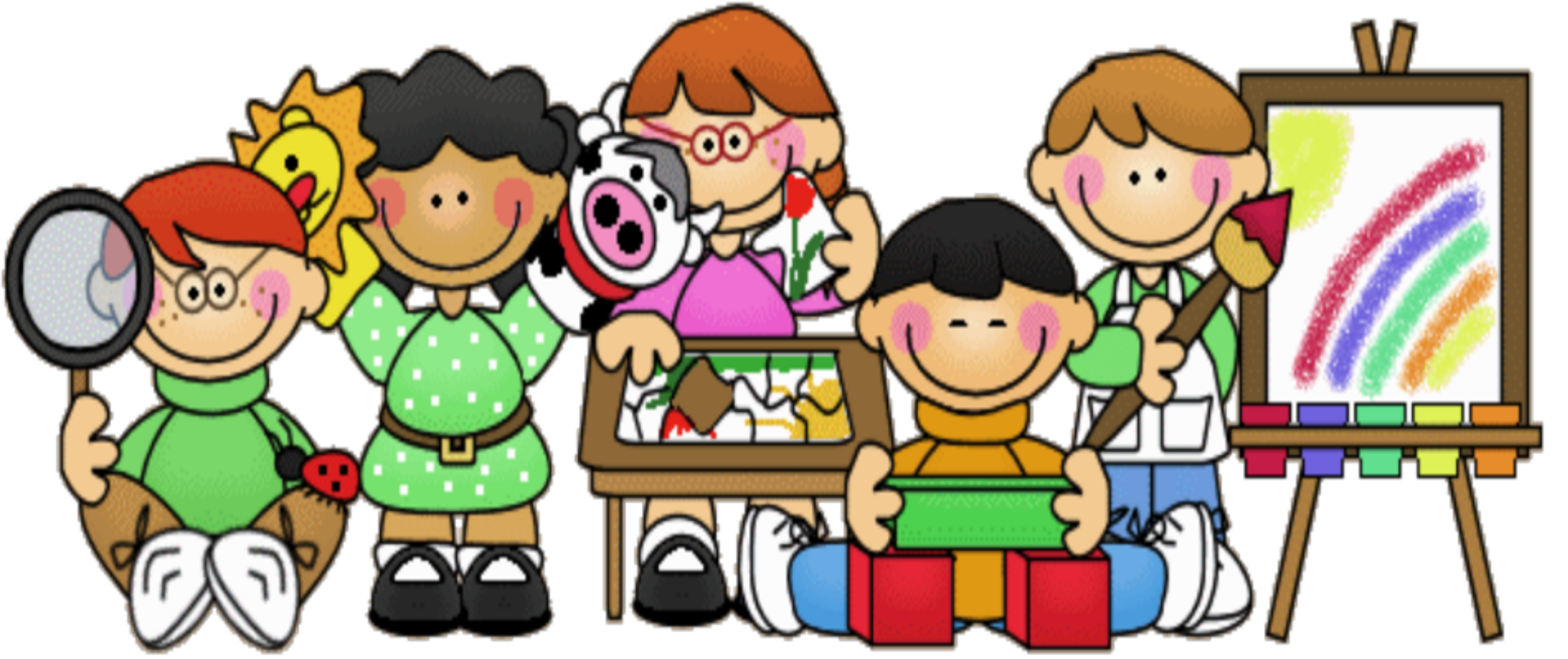 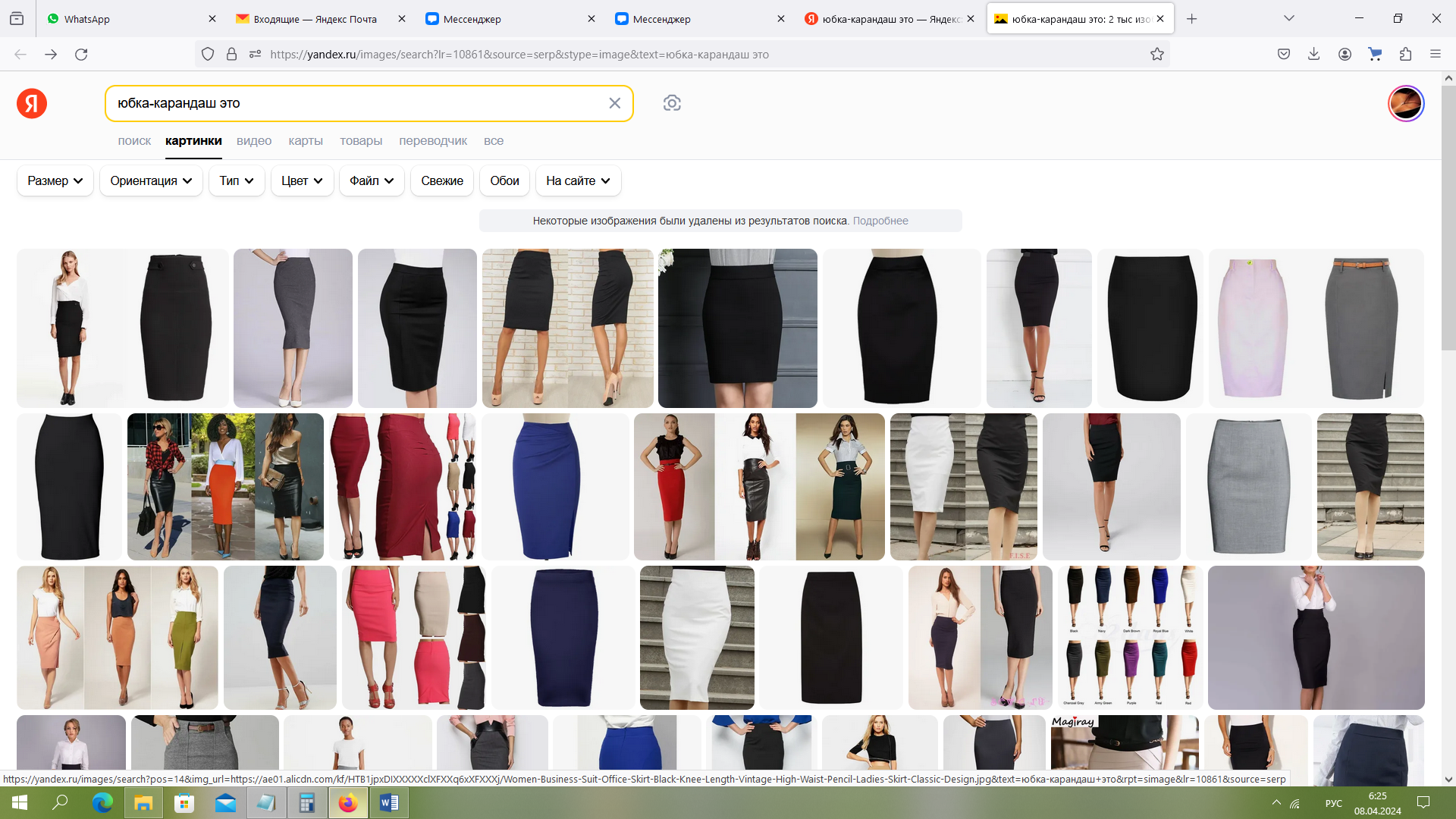 Задание на знание мерок
Определение конструкции юбок
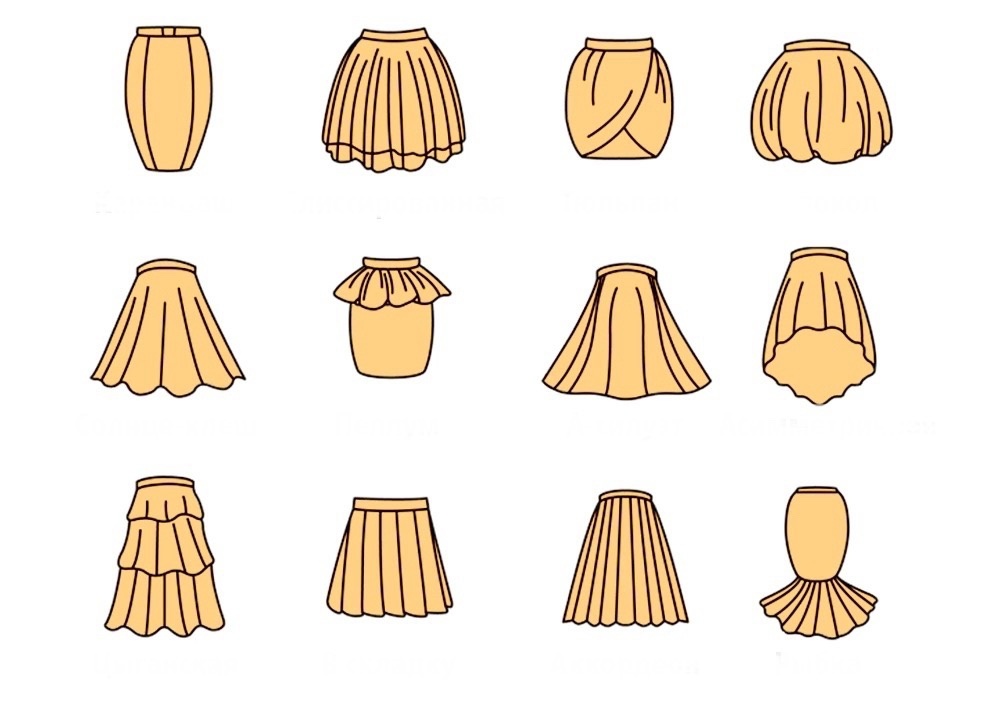 Общая характеристика проектного изделия, а также общие особенности его изготовления
Инструменты и материалы, применяемые для изготовления юбки-карандаш со шлицей
Технологическая карта урока
Технологическая карта урока
Технологическая карта урока
Технологическая карта урока
Технологическая карта урока
Готовое изделие
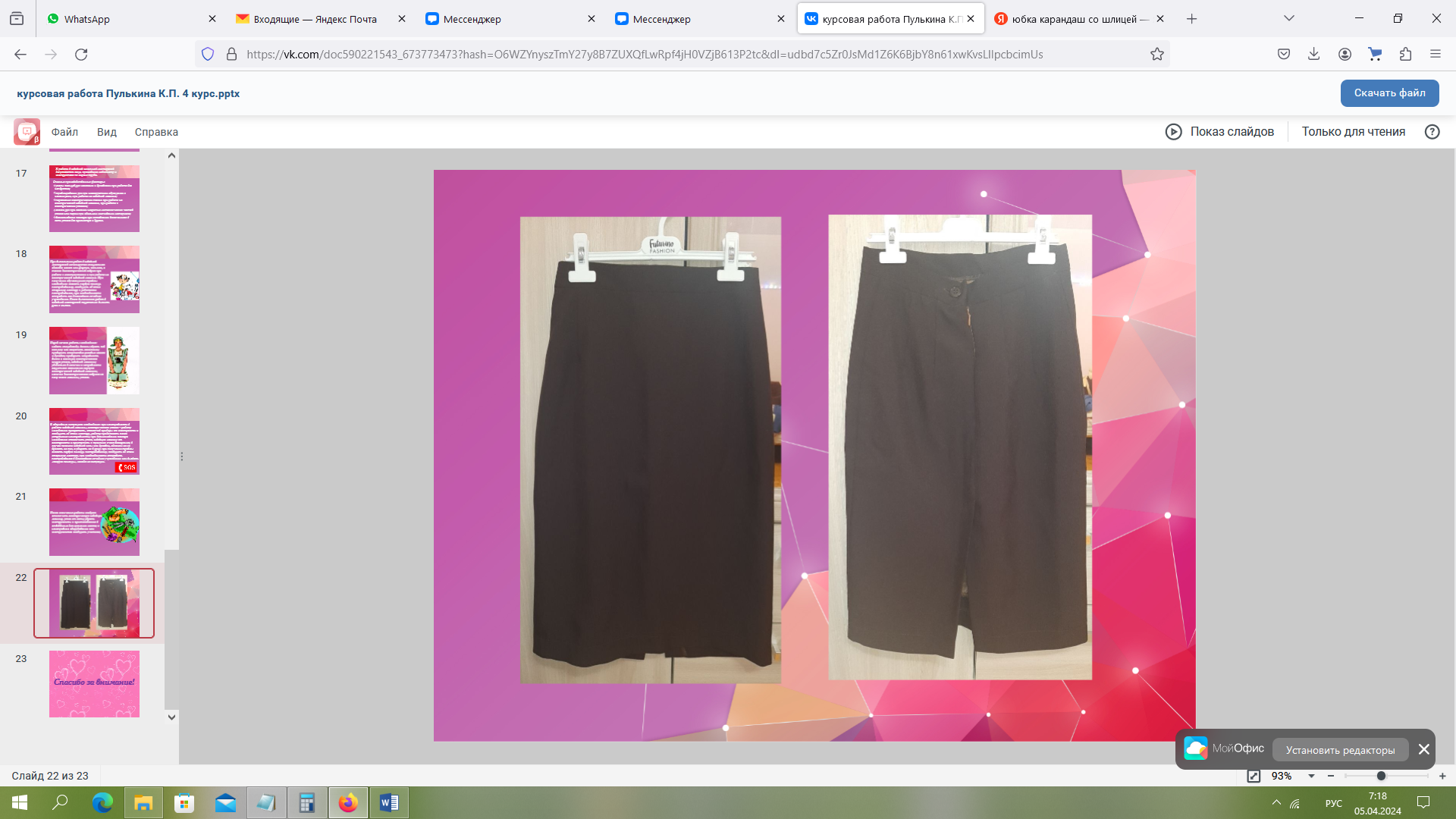 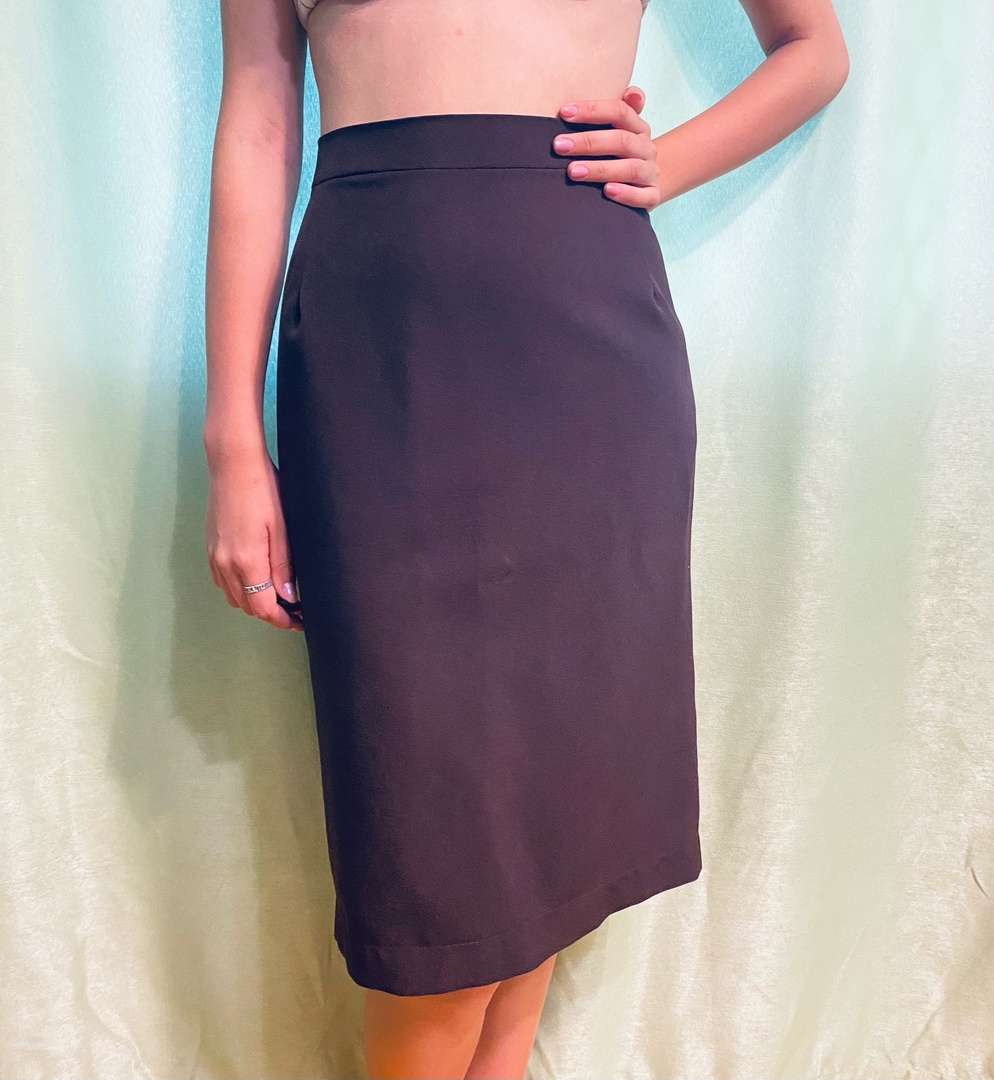 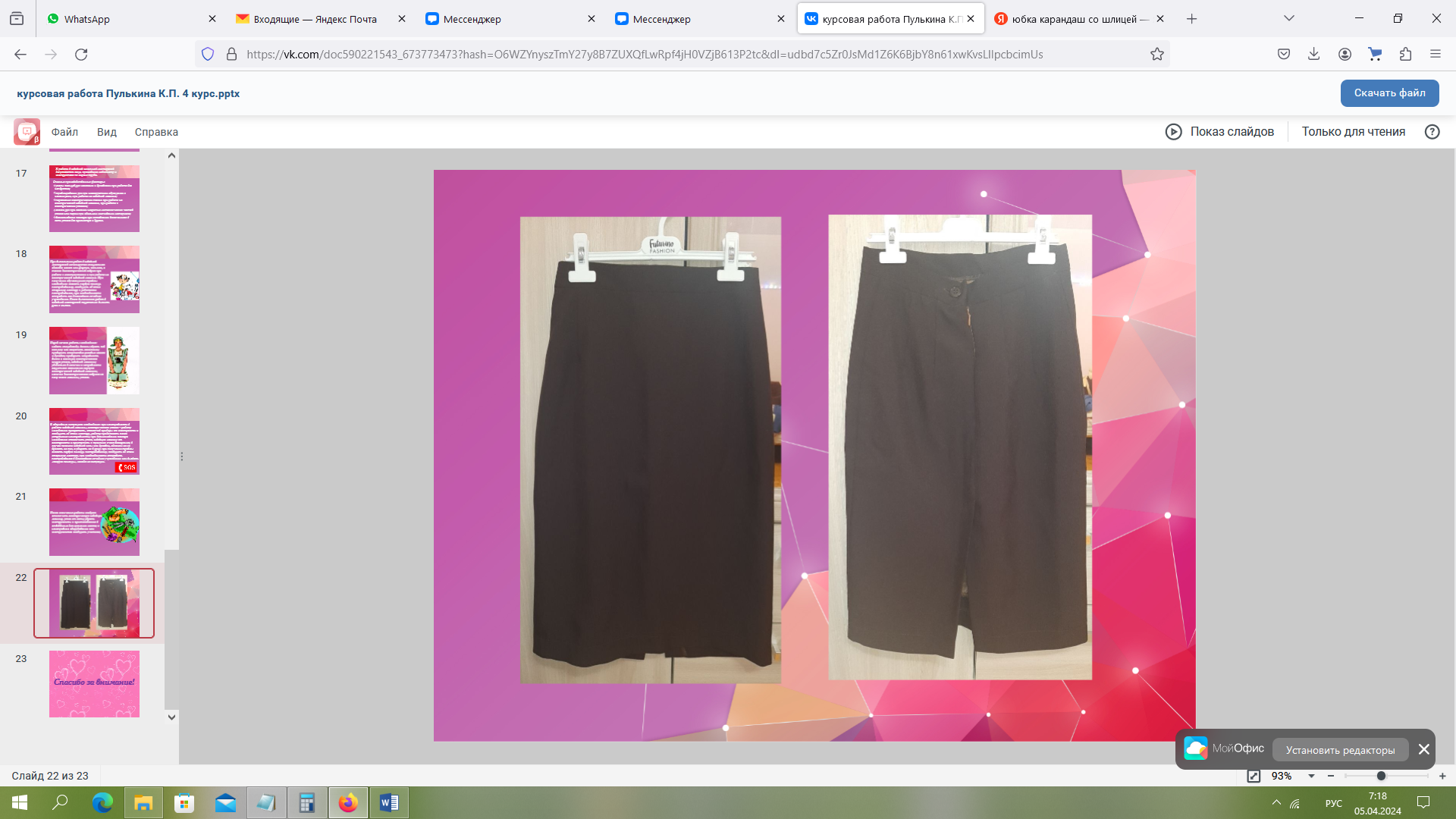 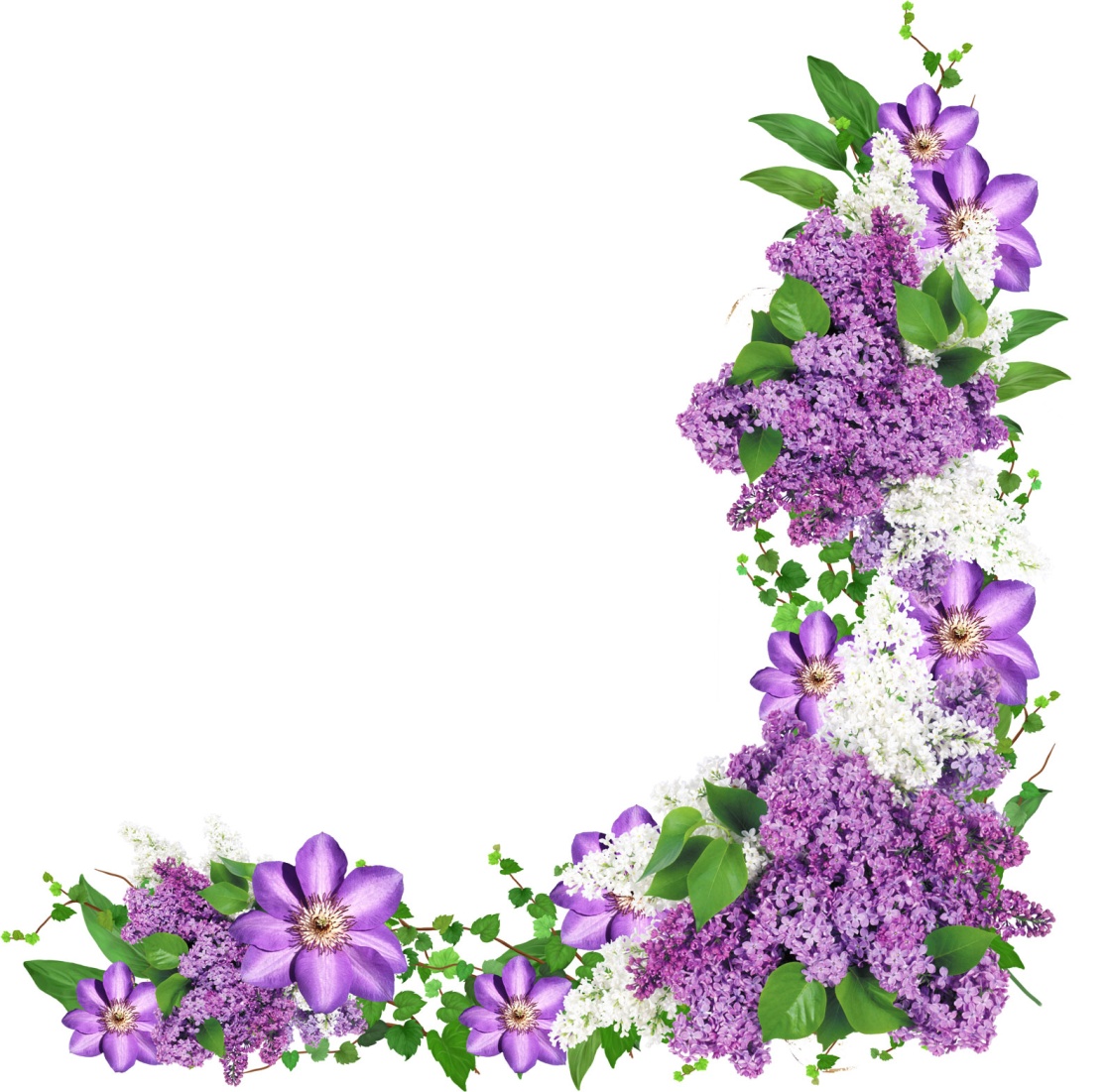 Спасибо за внимание!
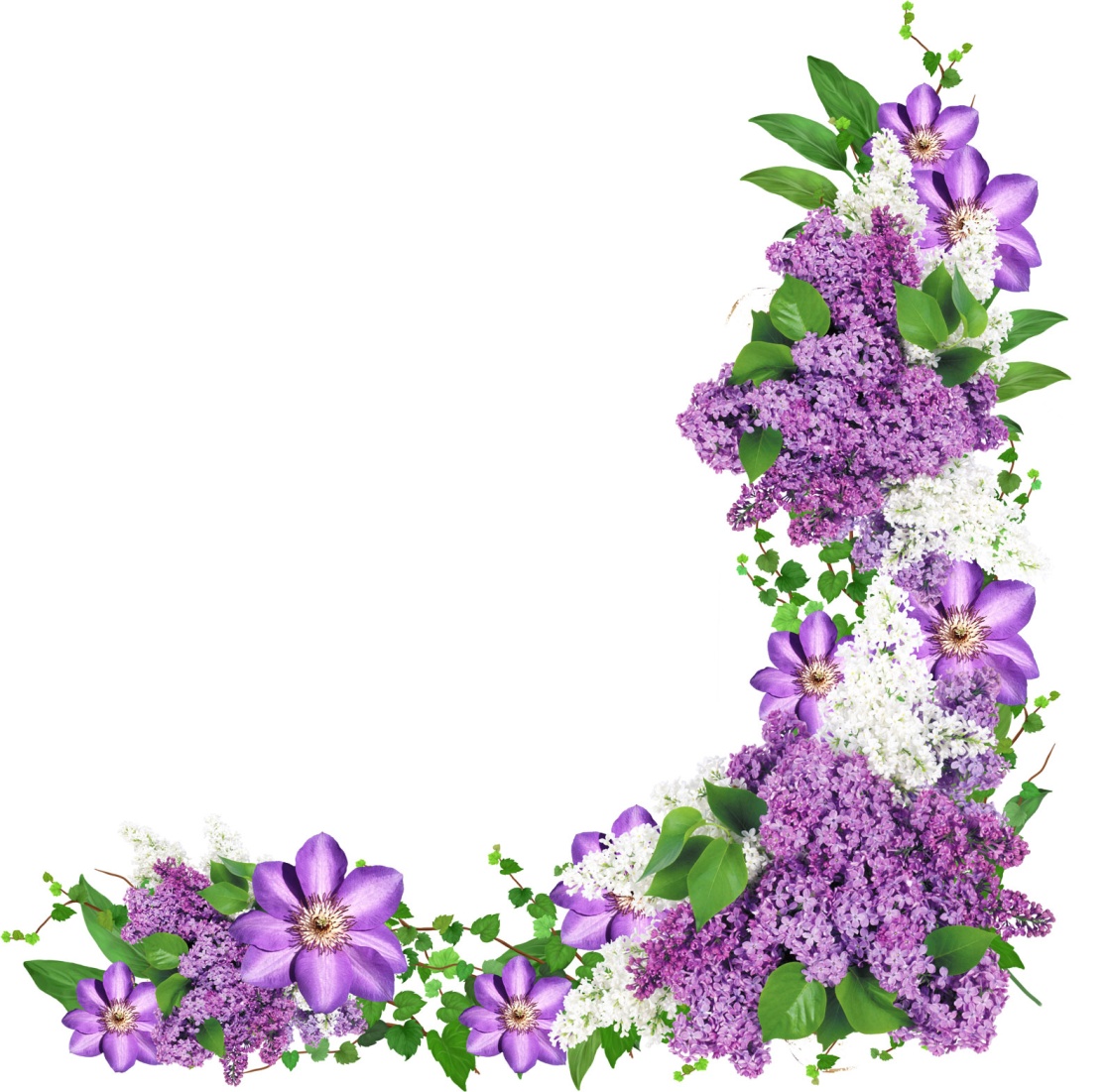